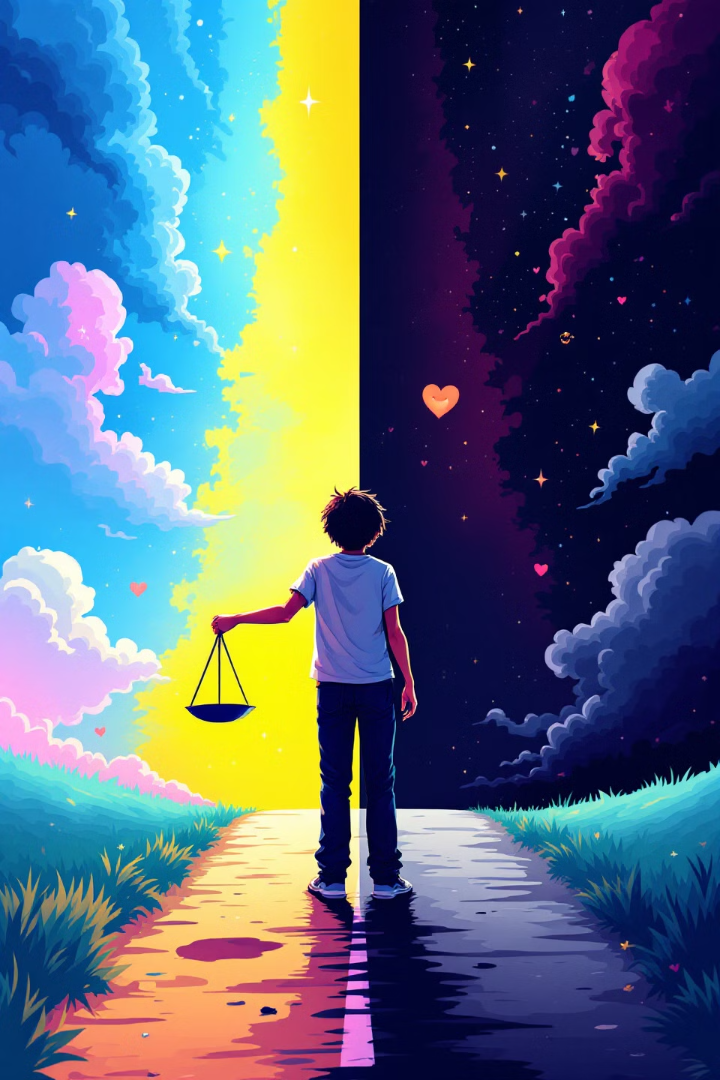 Αξιολογώντας την Πράξη: Αναζήτηση Κριτηρίου Ηθικής Ορθότητας
Σκοπός κάθε πράξης μας είναι να αποκομίζουμε από αυτήν ευτυχία στην ατομική ζωή και καταξίωση στην κοινωνική μας παρουσία. Με δεδομένο όμως ότι υπάρχουμε μόνον ως κοινωνικά όντα, είναι σαφές ότι οι πράξεις μας αξιολογούνται και μπορούν να χαρακτηριστούν ως ηθικές ή μη ηθικές από τη στάση που υιοθετούμε απέναντι στους άλλους ανθρώπους.

«H μόνη συμπεριφορά για την οποία ο άνθρωπος είναι υπόλογος στην κοινωνία είναι αυτή που αφορά τους άλλους» 
Τζον Στιούαρτ Μιλ, Περί ελευθερίας
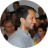 by Vasilis Varsamopoulos
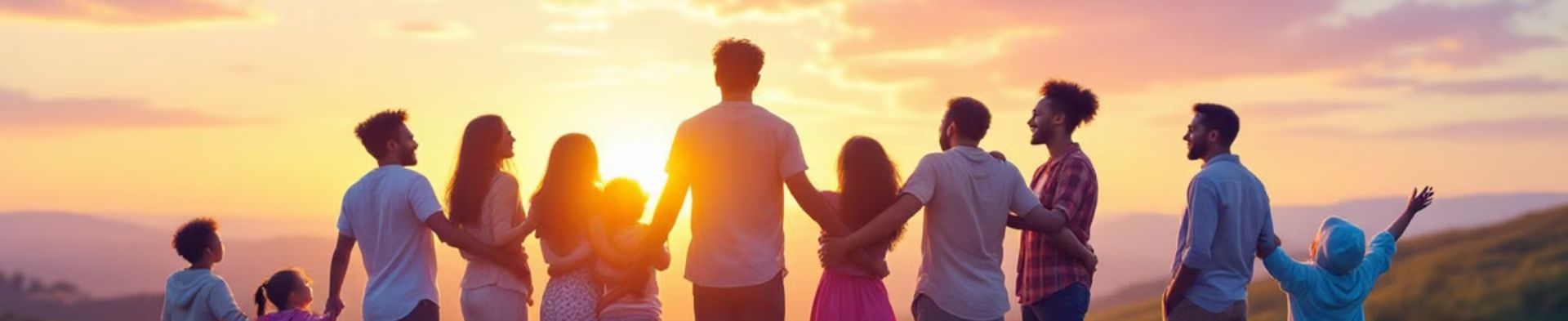 Η Πολυδιάστατη Φύση της Ηθικής Στάσης
Αναγνώριση Ανθρώπινης Αξίας
Προσωπική Βούληση
Η ηθική στάση προϋποθέτει ηθικούς κανόνες που αναγνωρίζουν την ανθρώπινη αξία.
Απαιτείται η βούληση καθενός από μας να υιοθετούμε και να ακολουθούμε τους ηθικούς κανόνες απαρέγκλιτα.
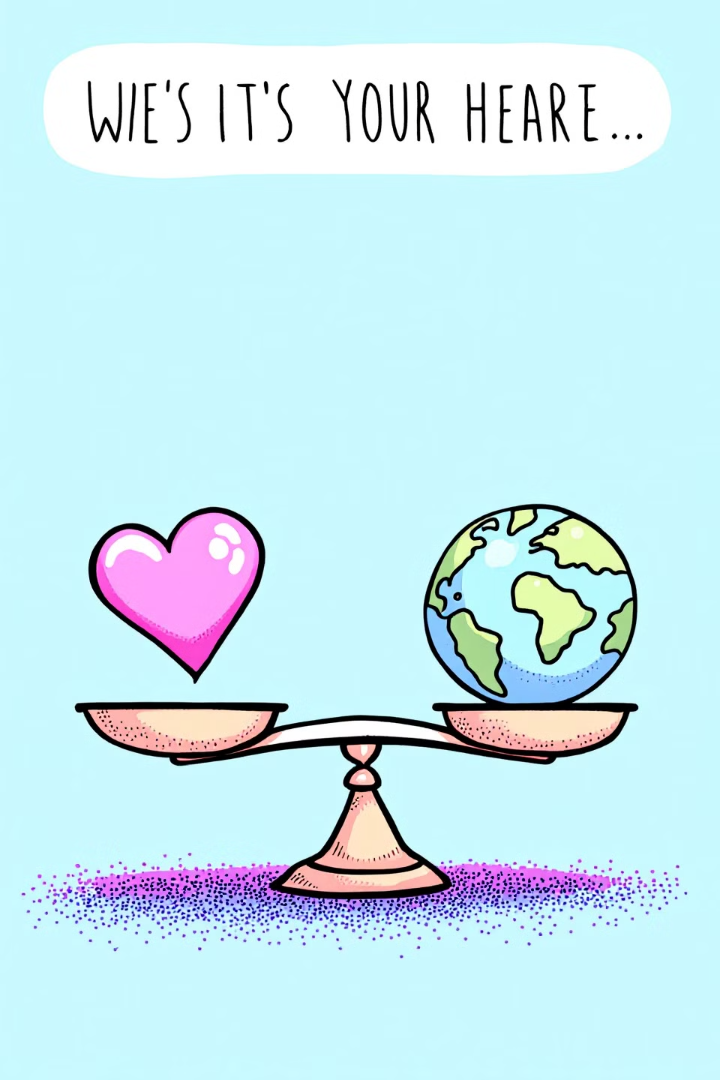 Ωφελιμιστική Ηθική
Ανάπτυξη Θεωρίας
1
Ο ωφελιμισμός αναπτύχθηκε κυρίως από τον Τζέρεμυ Μπένθαμ και τον Τζον Στιούαρτ Μιλ στην Αγγλία, στα τέλη του 18ου και στις αρχές του 19ου αιώνα.
Βασική Αρχή
2
Η θεωρία βασίζεται στο ηδονιστικό αξίωμα, δηλαδή στην αντίληψη ότι η ευχαρίστηση είναι ο υπέρτατος σκοπός της ζωής, αλλά έχει έναν σαφώς κοινωνικό προσανατολισμό.
Κριτήριο Ηθικής Πράξης
3
Σκοπός μιας πράξης πρέπει να είναι η εξασφάλιση της μέγιστης δυνατής ευτυχίας για τον μεγαλύτερο δυνατό αριθμό ανθρώπων.
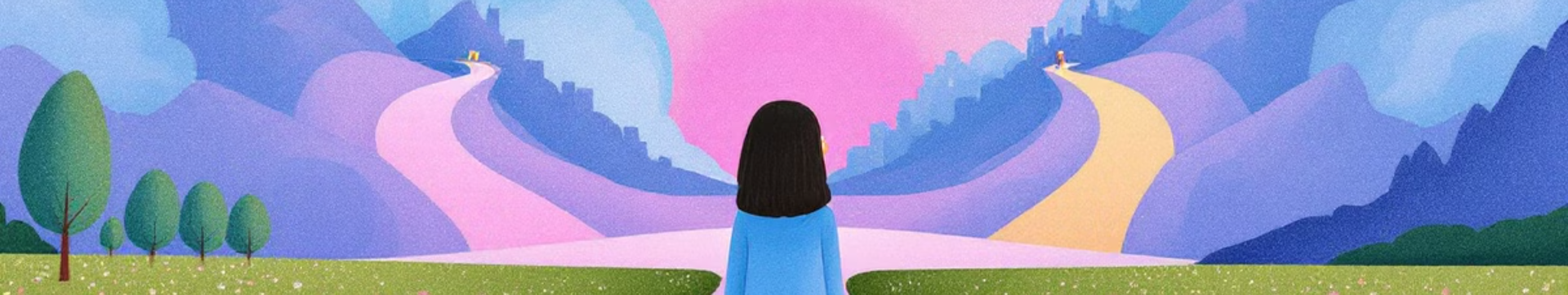 Εφαρμογή Ωφελιμιστικής Ηθικής
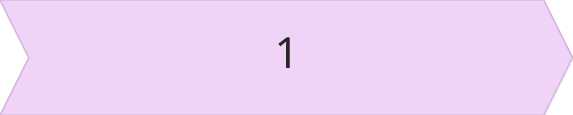 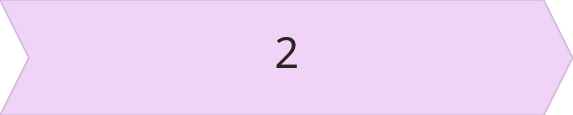 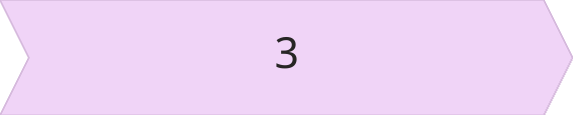 Επιλογή Πράξης
Αξιολόγηση Συνεπειών
Ηθική Κρίση
Όταν καλούμαστε να επιλέξουμε ανάμεσα σε διαφορετικές πράξεις
Οφείλουμε να προτιμήσουμε εκείνη που συμβάλλει περισσότερο στην ευτυχία των ανθρώπων που επηρεάζονται από αυτήν
Η πράξη αυτή θεωρείται ηθικά ορθή
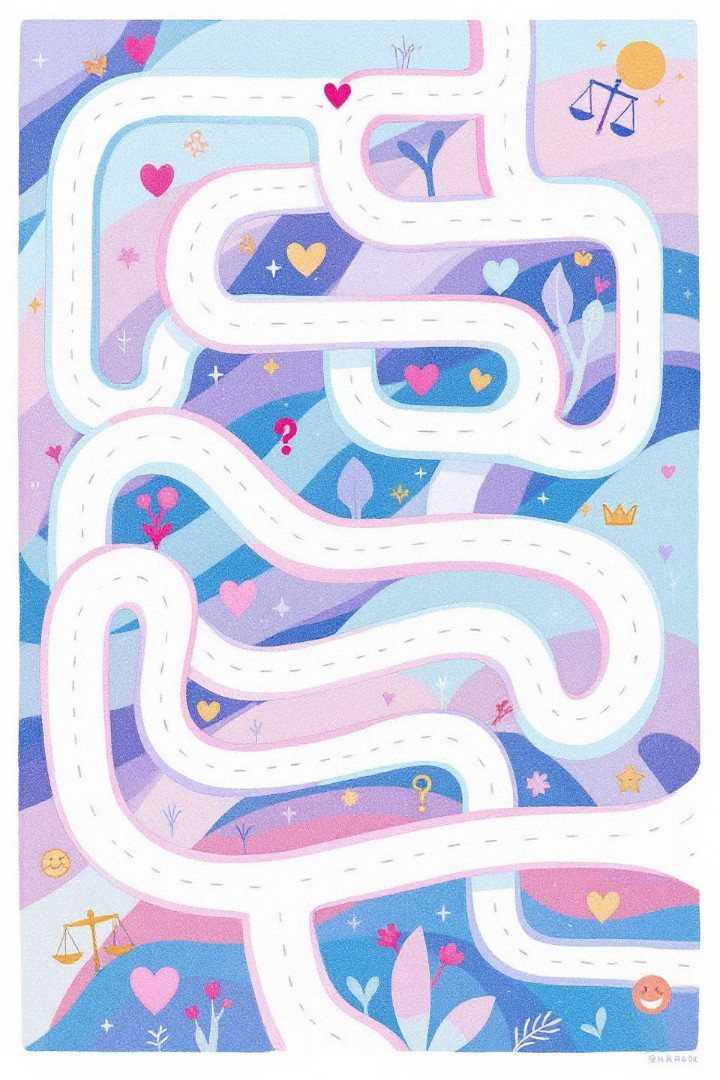 Αδυναμίες Ωφελιμιστικής Ηθικής
Δυσκολία Πρόβλεψης
Μέτρηση Ευτυχίας
Είναι εξαιρετικά δύσκολο να προβλεφθούν όλες οι συνέπειες μιας πράξης εκ των προτέρων, ειδικά όταν αυτές εκτείνονται σε μακροπρόθεσμο ορίζοντα.
Παραμένει ασαφές πώς μπορεί να μετρηθεί η ευτυχία ή η βλάβη που προκαλείται στο κοινωνικό σύνολο.
Ποσοτική vs Ποιοτική Αξιολόγηση
Κίνδυνος "Μακιαβελισμού"
Μπορεί να οδηγήσει σε μια μορφή «μακιαβελισμού», όπου ο σκοπός δικαιολογεί τα μέσα.
Βασίζει την ηθική αποτίμηση των πράξεων σε ποσοτικά και όχι σε ποιοτικά δεδομένα.
Καντιανή Ηθική: Εσωτερικός Ηθικός Νόμος
Αρχαία Προσέγγιση
Καντιανή Θεώρηση
Οι φιλόσοφοι της αρχαιότητας θεωρούσαν ότι το κριτήριο της ηθικής πράξης βρίσκεται στα κίνητρά της. Πίστευαν πως η ηθική αρχή είναι κάτι εξωτερικό, το οποίο οφείλουμε να γνωρίζουμε και να ακολουθούμε.
Ο Ιμάνουελ Καντ υποστήριξε ότι ο ηθικός νόμος δεν είναι εξωτερικός, αλλά εσωτερικός, σύμφυτος με τη λογική μας και αποτέλεσμα της ελεύθερης βούλησής μας. Ο ηθικός νόμος ταυτίζεται με τον ορθό λόγο, είναι έμφυτος σε κάθε άνθρωπο και υποδεικνύει το «πρέπει» ή το «δεν πρέπει» των πράξεών μας.
Η Κατηγορική Προσταγή του Καντ
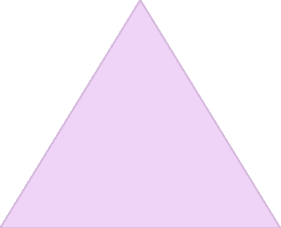 Καθολικότητα
Κάθε πράξη πρέπει να βασίζεται σε έναν κανόνα που μπορεί να γίνει καθολικός νόμος.
1
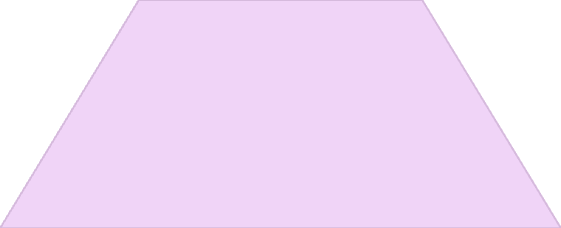 Ηθική Ευθύνη
2
Δεσμευόμαστε να τηρούμε τον κανόνα που θέσαμε.
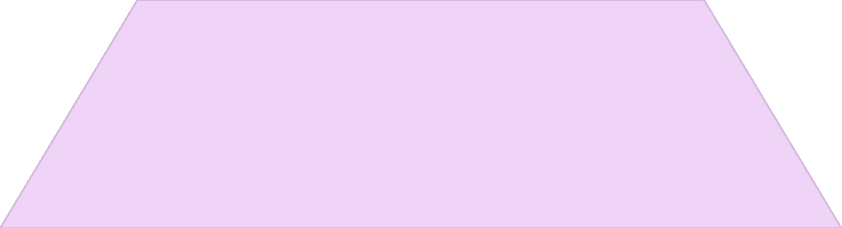 Αξία του Ανθρώπου
3
Χρησιμοποίησε την ανθρωπότητα πάντα ως σκοπό και ποτέ μόνο ως μέσο.
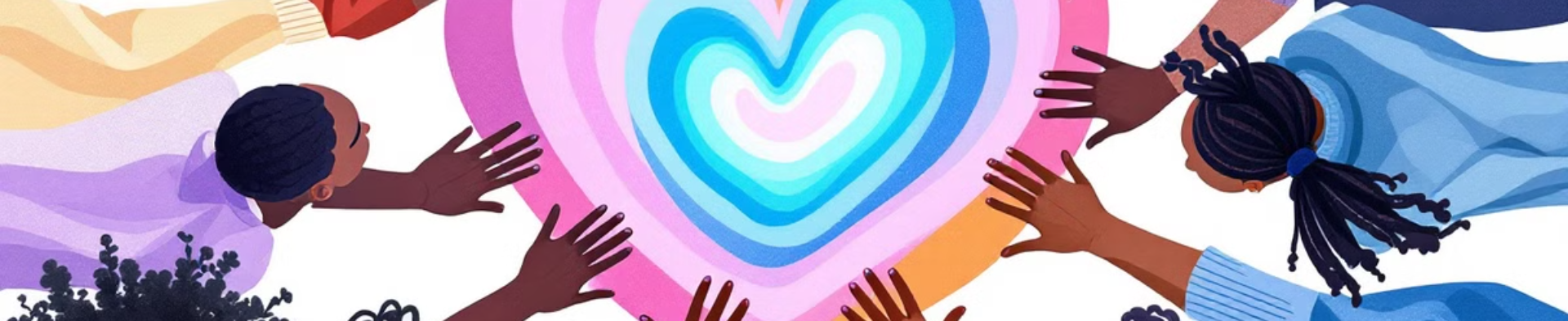 Εφαρμογή της Καντιανής Ηθικής
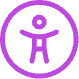 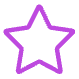 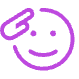 Καθολική Εφαρμογή
Ανάληψη Ευθύνης
Σεβασμός στην Ανθρώπινη Αξία
Αναρωτήσου αν η πράξη σου μπορεί να γίνει καθολικός νόμος.
Δέσμευση στην τήρηση των κανόνων που θέτουμε.
Αντιμετώπισε κάθε άνθρωπο ως σκοπό, όχι ως μέσο.
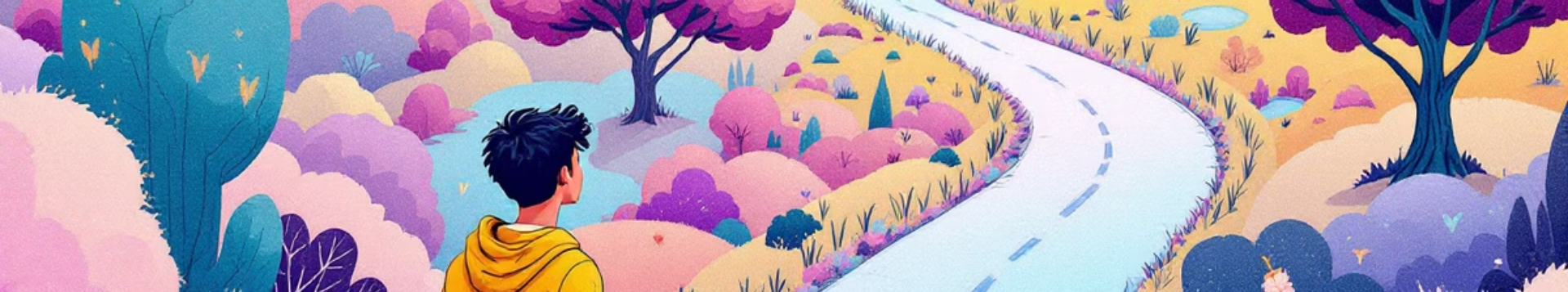 Περιορισμοί της Καντιανής Ηθικής
Έμφαση στο "Δεν Πρέπει"
Δυσκολία Εφαρμογής
1
2
Η κατηγορική προσταγή επικεντρώνεται κυρίως στο τι "δεν πρέπει" να κάνουμε.
Είναι δύσκολο να την εφαρμόσουμε σε όσα "πρέπει" να πράξουμε.
Παραμερισμός Συναισθημάτων
Κίνδυνος Απρόσωπης Ηθικής
3
4
Απαιτεί να παραμερίζουμε τα συναισθήματα και να καθοδηγούμαστε αποκλειστικά από τον ορθό λόγο.
Μπορεί να οδηγήσει σε μια ηθική συμπεριφορά που είναι παγερά απρόσωπη και αποκομμένη από την ανθρώπινη φύση.
Αρετολογική Ηθική: Η Σημασία του Χαρακτήρα
Χαρακτήρας
1
Η ηθικότητα συνδέεται με τον χαρακτήρα του ανθρώπου.
Αρετή
2
Η αρετή οδηγεί στην ευδαιμονία και κατευθύνει την πράξη.
Ευδαιμονία
3
Τελικός στόχος είναι η ευδαιμονία μέσω της αρετής.
Η Αριστοτελική Προσέγγιση στην Αρετή
Ορισμός Αρετής
Η Αρχή της Μεσότητας
Ο Αριστοτέλης ορίζει την αρετή ως «έξη», δηλαδή διάθεση που αποκτάται μέσω της επιλογής και της ελεύθερης βούλησης. Αυτό προσδίδει στην αρετή δυναμικό χαρακτήρα.
Το κριτήριο για τις επιλογές του ανθρώπου είναι η «μεσότητα», δηλαδή η αποφυγή της υπερβολής και της έλλειψης. Κάθε ενέργεια που διέπεται από αρετή βρίσκεται στη μέση οδό, επιδιώκοντας την ισορροπία και τη συμμετρία.
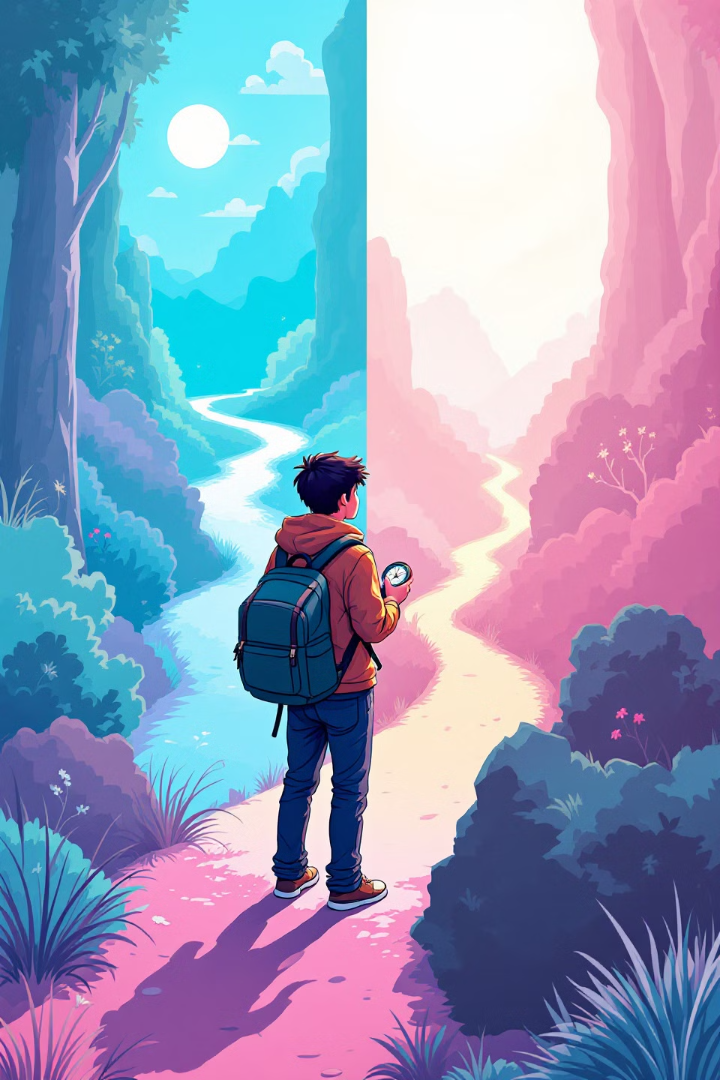 Περιορισμοί της Αρετολογικής Ηθικής
Γνώση vs Πράξη
Ασάφεια Μεσότητας
Η γνώση του καλού δεν εγγυάται πάντα ότι το άτομο θα πράξει το ηθικά ορθό.
Η θεωρία της μεσότητας του Αριστοτέλη δεν είναι πάντα ξεκάθαρη και μπορεί να παρερμηνευθεί.
Προφανείς Επιλογές
Χρονικοί Περιορισμοί
Σε πολλές περιπτώσεις η επιλογή μεταξύ δύο ακροτήτων φαίνεται αυτονόητη.
Το πρότυπο του «καλού καγαθού» αντικατοπτρίζει την κοινωνία μιας άλλης εποχής.
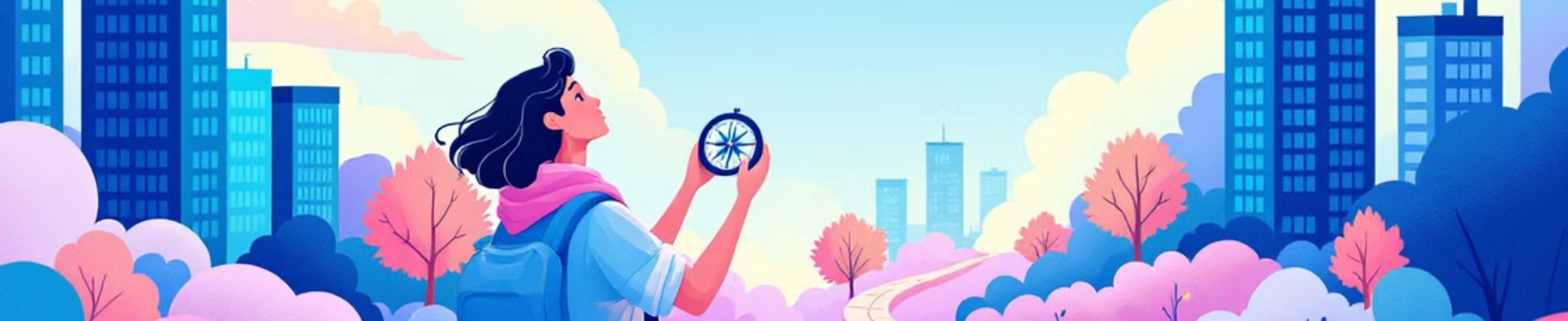 Σύγχρονη Προσέγγιση στην Ηθική
Πολυπαραγοντική Ανάλυση
Κοινωνικό Πλαίσιο
Στη σύγχρονη εποχή, η αρετή του ατόμου δεν αρκεί για να καθορίσει την ηθική πράξη.
Είναι απαραίτητο να λαμβάνονται υπόψη και οι ηθικοί κανόνες και οι κοινωνικές συνθήκες που ισχύουν σε κάθε εποχή.